البريد الالكتروني والادوات البحثية
شبكات المعلومات/ المرحلة الرابعة/ قسم المعلومات والمكتبات/ كلية الآداب/ جامعة البصرة/ د. سلمان جودي
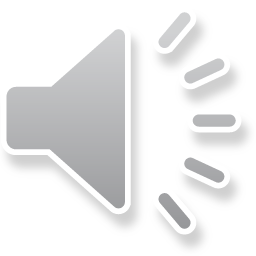 البريد الإلكتروني Email
هو أحد تطبيقات (خدمات) شبكة الإنترنت المشهورة. يمكن من خلاله تبادل الرسائل، والملفات، والصور بين مستخدمي شبكة الإنترنت وتتم عملية الإرسال والاستقبال إلكترونيا ً من خلال أجهزة الحاسوب الموزعة عبر العالم وضمن شبكة الإنترنت. وتتميز خدمة البريد الإلكتروني بسرعة نقل الرسائل، والملفات المرفقة بين المستخدمين. ويمكن إرسال رسالة إلى أكثر من شخص في نفس الوقت.
أنواع البريد الإلكتروني 
1- مجاني 
تقدمه بعض الشركات والمؤسسات الحكومية للعاملين فيها 
توفره مواقع كثيرة في الإنترنت للمستخدمين
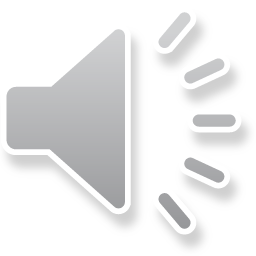 البريد الإلكتروني Email
2- بمقابل مادي
يشترك الأشخاص في خدمة البريد الإلكتروني بمقابل مادي
خصائص خاصة (تحويل الرسائل إلى عناوين أخرى، قراءة البريد بواسطة برامج خاصة مثل برنامج Outlook Express)
مساحة تخزين أكبر من البريد المجاني
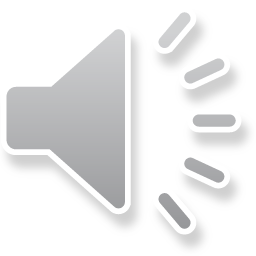 البريد الإلكتروني Email
عناوين البريد الإلكتروني
يتكون البريد الإلكتروني من جزئين بينهما الرمز @ ( يلفظ ”آت“ أو “AT”)، وهما: 
1. اسم المستخدم  Login ID) أو (User ID 
2. اسم المجال/النطاق (Domain Name)  وهو يدل على اسم الشركة التي يعمل بها المستخدم، أو الشركة التي يشترك معها 
مثال:         mohammad@yahoo.com 

المستخدم (mohammad) في هذا المثال لديه حساب (اشتراك) في موقع ياهو، ويدلنا على ذلك اسم المجال (yahoo.com)
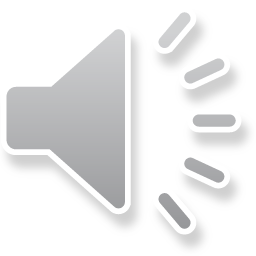 البريد الإلكتروني Email
أمثلة أخرى: 
khalid_abdullah@hotmail.com
المستخدم (khalid_abdullah) لديه حساب (اشتراك) مع موقع (hotmail.com)
2. ahmad@ksu.edu.sa
المستخدم (ahmad) لديه حساب في جامعة الملك سعود (ksu) – (edu) تعني: تعليمي ، (sa) تعني السعودية
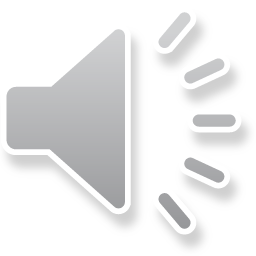 البريد الإلكتروني Email
خطوات انشاء حساب Gmail جديد
أولا/ افتح متصفح الإنترنت الخاص بك، وأذهب إلى موقع جوجل، ثم أضغط على كلمة Gmail أعلى الشاشة كما مبين بالصورة التالية:
ثانيا/ في أسفل الشاشة سوف تجد كلمة إنشاء حساب فقم بالضغط عليها كما هو مبين بالصورة التالية:
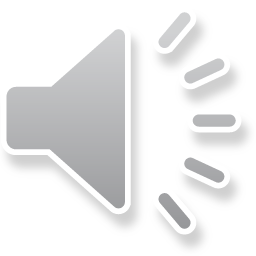 البريد الإلكتروني Email
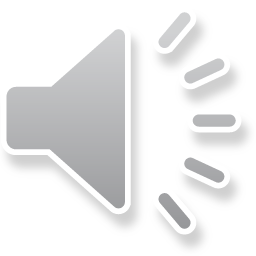 البريد الإلكتروني Email
ثالثا/ قم بتعبئة النموذج الظاهر أمامك بالبيانات الشخصية الخاصة بك، كما هو مبين بالصورة
1>> اكتب اسمك أنت
2 >> اكتب اسم العائلة
3 >> اختار الاسم الذي تريده، وهذا سوف يصبح البريد الخاص بك
4 >> أكتب الرقم السري في الخانة الأولى، وأعد كتابته في الخانة الثانية
5 >> أكتب تاريخ ميلادك
6 >> اختر الجنس ذكر أو أنثى
7 >> خطوة اختيارية، أكتب رقم الهاتف الجوال الخاص بك
8 >> خطوة اختيارية، أكتب بريد إليكتروني آخر خاص بك، ليكون بديل تعتمد عليه في حالة ضياع الرقم السري منك
9 >> أكتب الكلمة أو الأرقام الموجودة بالصورة
10 >> اختر الموقع الخاص بك، وسوف يقوم المتصفح تلقائياً باختيار الموقع
11 >> ضع علامة صح، في المربع بجانب “أوافق على بنود الخدمة كما هو موضح بالصورة
ثم أضغط على التالي
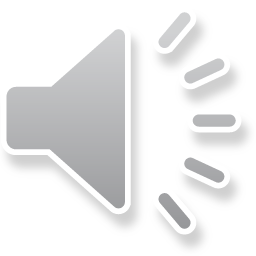 البريد الإلكتروني Email
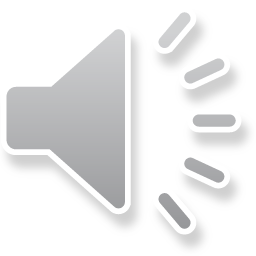 البريد الإلكتروني Email
رابعا/ الآن قم باختيار كيفية ظهورك في جوجل بلس، عن طريق إضافة صورة خاصة بك، ويمكنك تخطي هذه الخطوة، حيث أنه بإمكانك رفع الصور لاحقاً أضغط على التالي كما هو موجود بالصورة التالية:
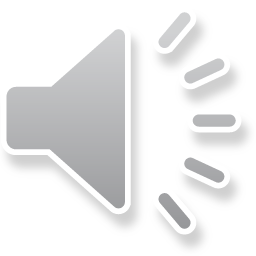 البريد الإلكتروني Email
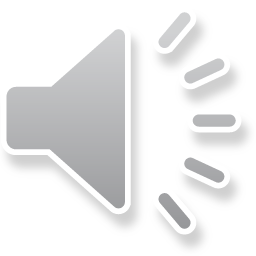 البريد الإلكتروني Email
خامسا/ مبارك عليك الحساب الجديد في جيميل قوقلاضغط على البدء كما هو مبين بالصورة
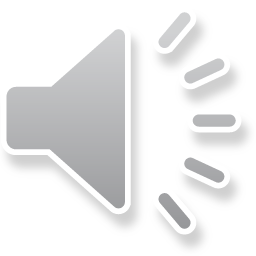 البريد الإلكتروني Email
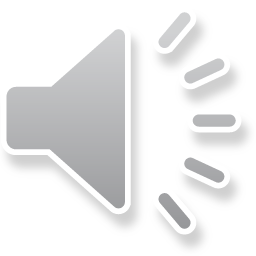 البريد الإلكتروني Email
من خدمات Gmail
1-  استخدام البريد بسهولة وبساطة عبر الأجهزة.
2- يمكنك إجراء دردشة فيديو مع أحد الأصدقاء، واختبار الاتصال بزميل، أو الاتصال بشخص ما - كل هذا دون مغادرة البريد الوارد.
3-  يساعدك البريد الوارد في Gmail على البقاء منظمًا من خلال تصنيف البريد حسب النوع.
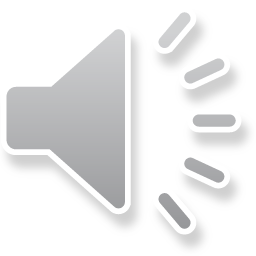 الأدوات البحثية على الانترنت/ الادلة
الادوات البحثية
هي عبارة عن أنظمة ضمن مواقع على شبكة الإنترنت تساعد على جمع وبناء وفهرسة وبحث واسترجاع المعلومات، وتزود المستخدم بمكان نشر المعلومات حيث أنها تعمل كوسيط بينه وبين ناشر المعلومات.
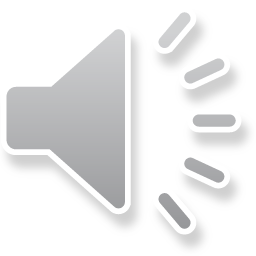 الأدوات البحثية على الانترنت/ الادلة
البـــحث فـي الإنــترنت
تعتمد فكرة البحث على وجود قواعد بيانات ضخمة ضمن أنظمة البحث، حيث أنه عند إنشاء موقع جديد يقوم أصحاب هذا الموقع بتسجيله في قاعدة البيانات الخاص بنظام من هذه الأنظمة أو في أكثر من نظام. 
تتم عملية التسجيل إما من خلال استمارة يتم فيها تسجيل اسم الموقع ومحتوياته، أو من خلال استخدام برامج خاصة تقوم بتشغيلها أنظمة البحث يطلق عليها المستكشفات (Spider Programs) .
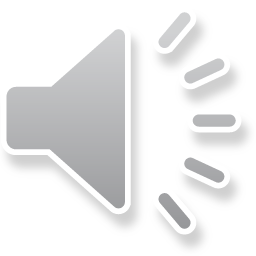 الأدوات البحثية على الانترنت/ الادلة
تنقسم أدوات البحث عبر الإنترنت إلى ثلاث فئات رئيسة هي:
أدلة البحث (Search Directories)
محركات البحث (Search Engines)
محركات البحث البينية (Meta Search Engines)
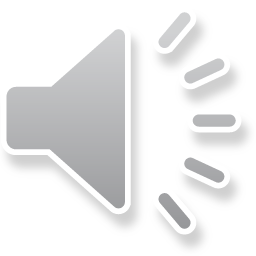 الأدوات البحثية على الانترنت/ الادلة
1- أدلة البحث (Search Directories)
هي عبارة عن مواقع على الإنترنت يمكن البحث فيها عن المعلومات حيث تقوم بفهرسة وتصنيف  المعلومات ضمن بنية هرمية متدرجة ومتشعبة تبدأ بالمفتاح الأساسي العام للمعلومات ثم يتدرج إلى الموضوعات الأكثر تخصصاً. يقوم بعملية التصنيف هذه طاقم بشري حيث يقوم بتتبع مواقع نشر المعلومات وفهرستها حسب موضوعاتها وأماكن نشرها وتسجيل ملخصات لمحتوياتها. 
تتميز الأدلة بصفة عامة بمزايا عديدة منها :
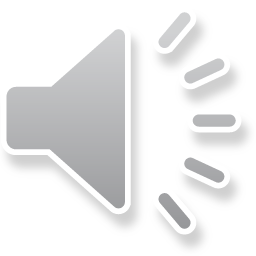 الأدوات البحثية على الانترنت/ الادلة
1- الدقة في عمليات انتقاء وترتيب ووصف وتحليل المواقع نتيجة خضوعها للمسؤولية البشرية.
2-  تعتبر نقاط إتاحة متميزة بالنسبة للمستفيدين الذين لديهم خبرات محدودة في مجال البحث في شبكة الانترنت.
3- تقدم الأدلة للمستخدم طريقة سريعة للبدء بعمليات البحث عن المعلومات بواسطة تفحص الموضوعات المصنفة التي يتم عرضها بشكل هرمي.
إلا أن ما يعيبها هو تغطيتها القليلة لمحتويات مواقع الإنترنت مقارنة بمحركات البحث لاعتمادها على التحديث اليدوي.
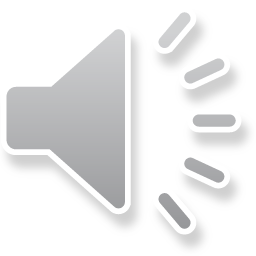 الأدوات البحثية على الانترنت/ الادلة
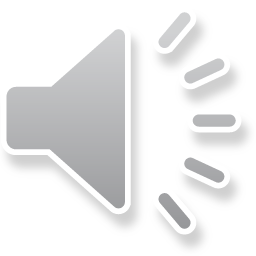 الأدوات البحثية على الانترنت/ الادلة
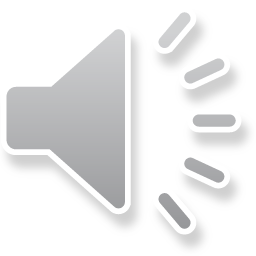